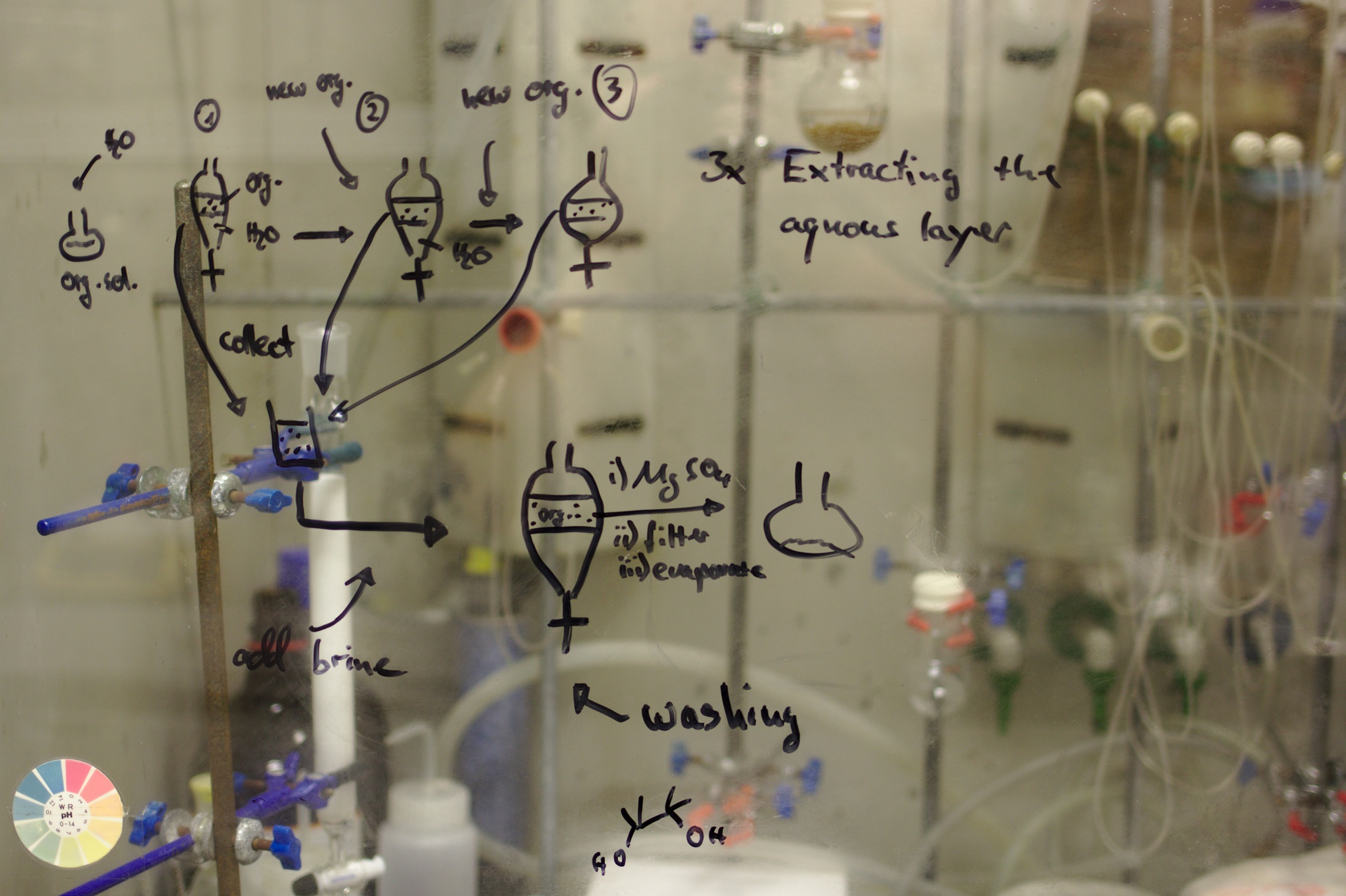 Click this button if you can hear my voice and see my screen
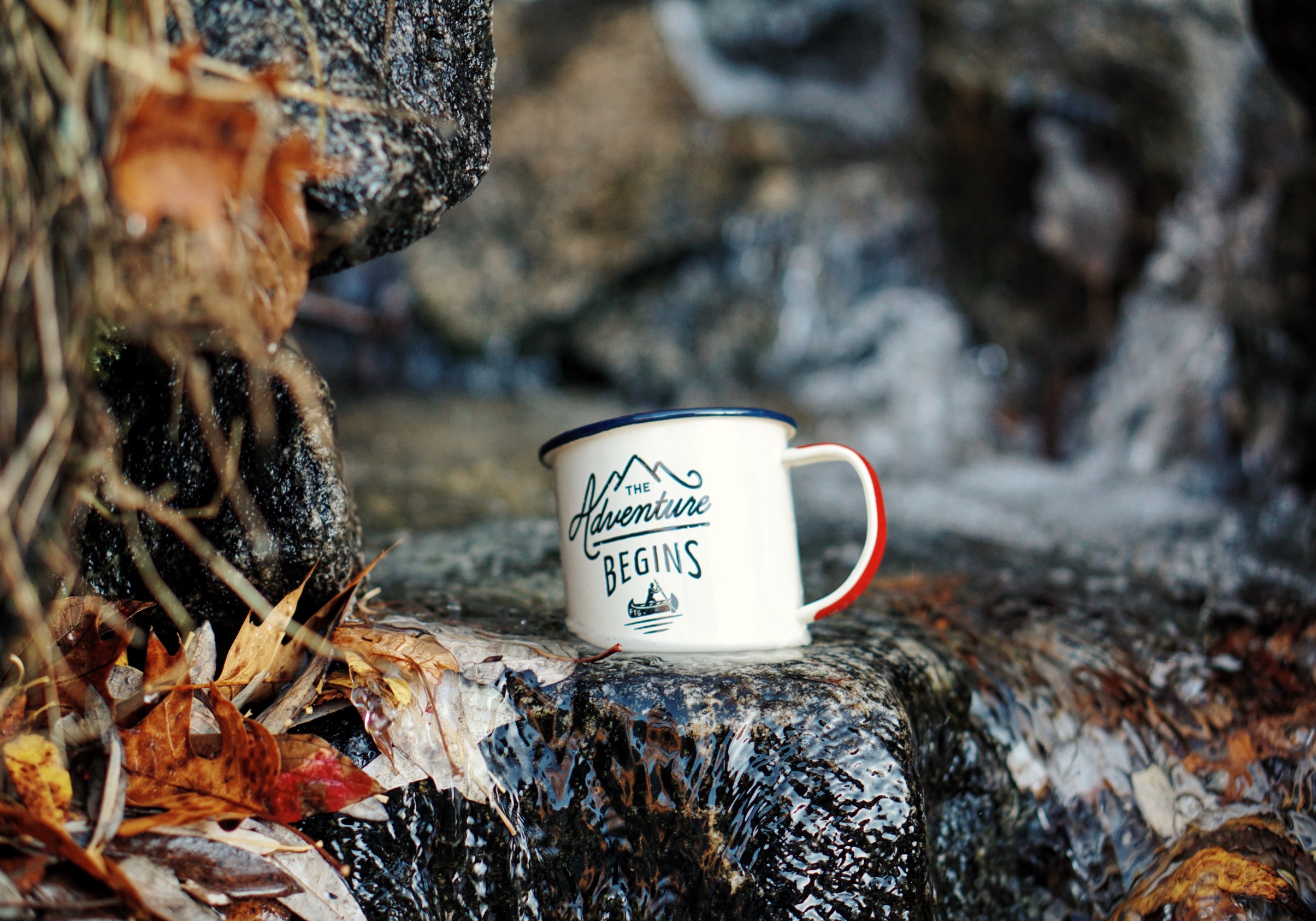 Questions/concerns
patentscope@wipo.int
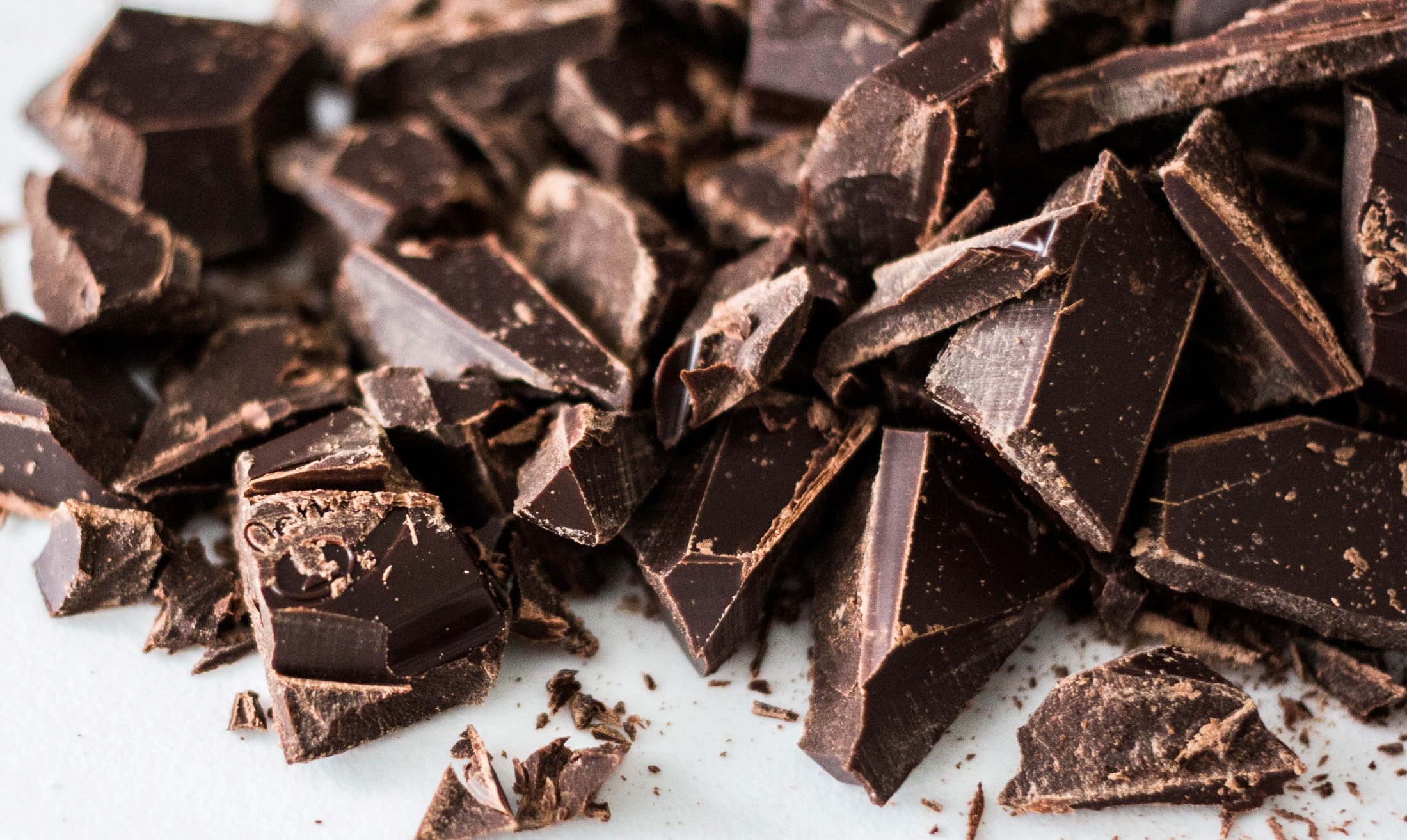 Theobromine
     C7H8N4O2 

3,7-dimethyl-1H-purine-2,6-dione
Agenda
Chemical structure search

Access 
How does it work?
Q&A
Access
Available at https://patentscope.wipo.int 

Access only with a WIPO account
Structure search - the concept
Recognize names and structures of chemical compounds in patent texts and embedded drawings
Standardize all the different representations of chemical structures into InchIkeys 
InchIkeys can be used by non chemists
Inchikeys
Definition: a short, fixed-length character signature based on a hash code of the InChI string.



Provide a precise & robust IUPAC* approved structure-derived tag for a chemical substance.

*International Union of Pure and Applied Chemistry
Example: InchI – InchIKey for aspirin
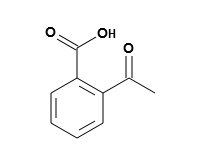 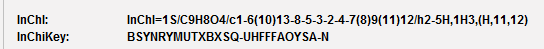 InChIKey = a fixed-length (27-character) condensed digital representation of an InChI
InChI =  is a textual identifier developed to make it easy to perform web searches for chemical structures
Scope
Works on developed exact formulas ≠ Markush structures (-R) that are chemical symbols used to indicate a collection of chemicals with similar structures.
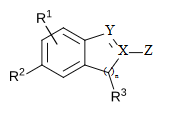 Collections
- China [1996 -2020]
- European Patent Office [1978 -2020]
- Eurasian Patent Office [1998 -2020]
- Japan [1993 -2020]
- Republic of Korea [1980 -2020]
- PCT [1979 -2020]
- Russia [1995 -2020]
- United States [1979 -2020]
IPC codes
C08LC09BC09CC09DC09JC09KC10HC10LC10MC10NC11DC12CC12HC12MC12NC12PC12QC13BC13KC14CC23CC25BC40BH05BG01NG03C
A01NA01PA23JA61KA61LA61PA61QB01JB01SC01BC01CC01DC01FC01GC06BC07BC07CC07DC07FC07HC07JC07KC08FC08GC08JC08K
Fields
Title
Abstract
Description
Claim
Limitations
Long automated procedures, no supervision

Will not recognize 100%! Same drawbacks as the OCR

Depends on OCR quality for PCT applications

Does not work with simple formulas such H2O

Not all collections and related languages
[Speaker Notes: Simple formulae like H2O are not captured to avoid information overload (and they can be searched by keywords).]
Why is it useful?
Terms such as “aspirin”, “paracetamol” not always used in patent documents

Many ways of representing formulas 

Expansion of searches
How does it work?
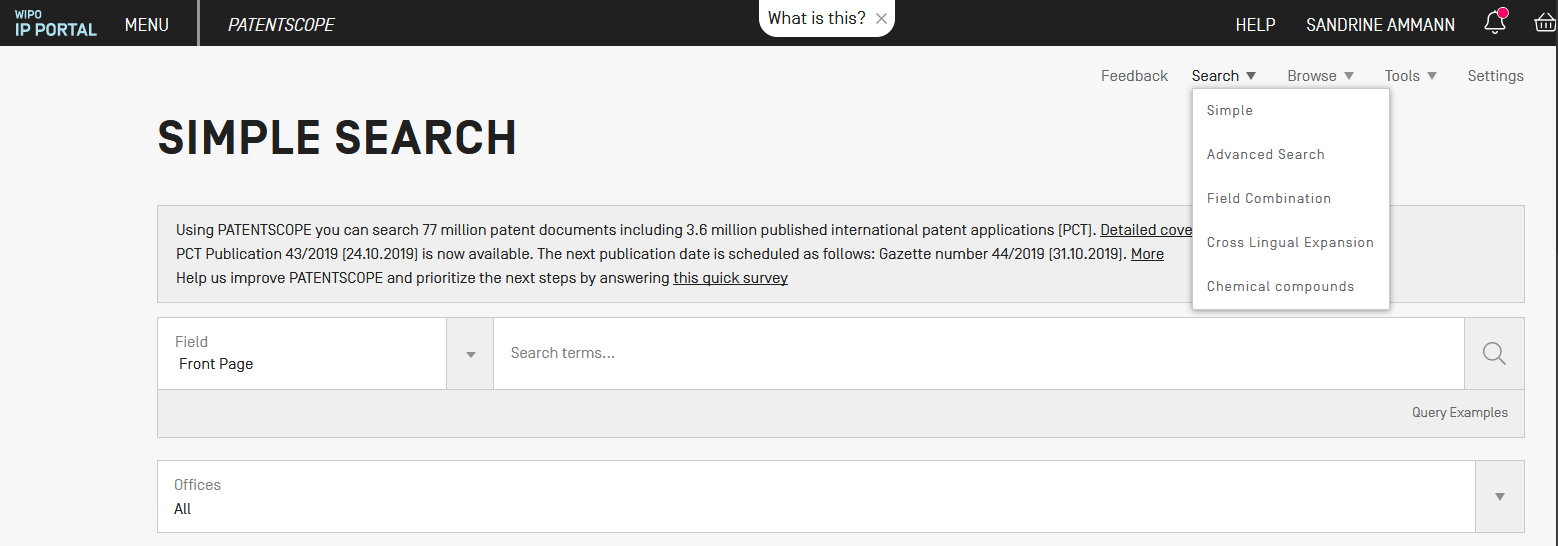 4 options
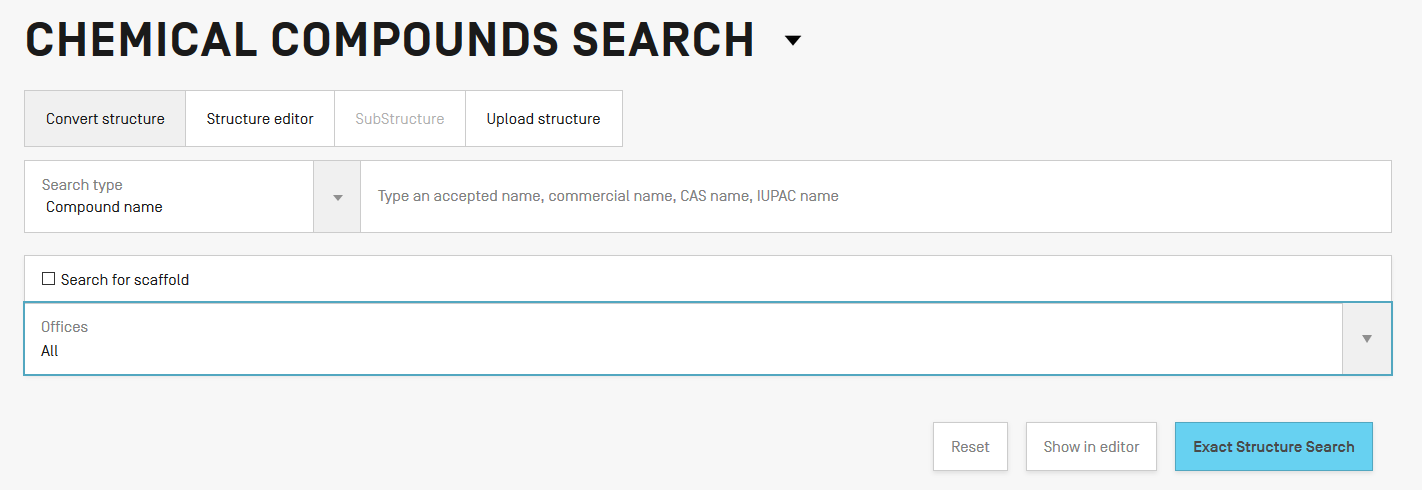 Scaffold
Basic skeleton of a molecule to which further groups and moieties are attached

Secondary information is ignored
Upload a structure
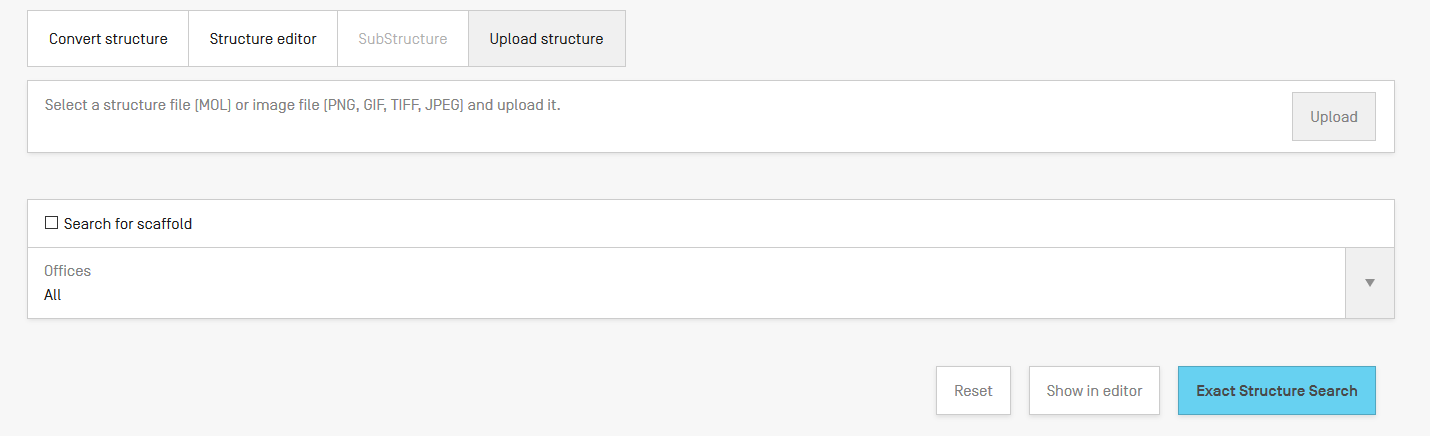 Example
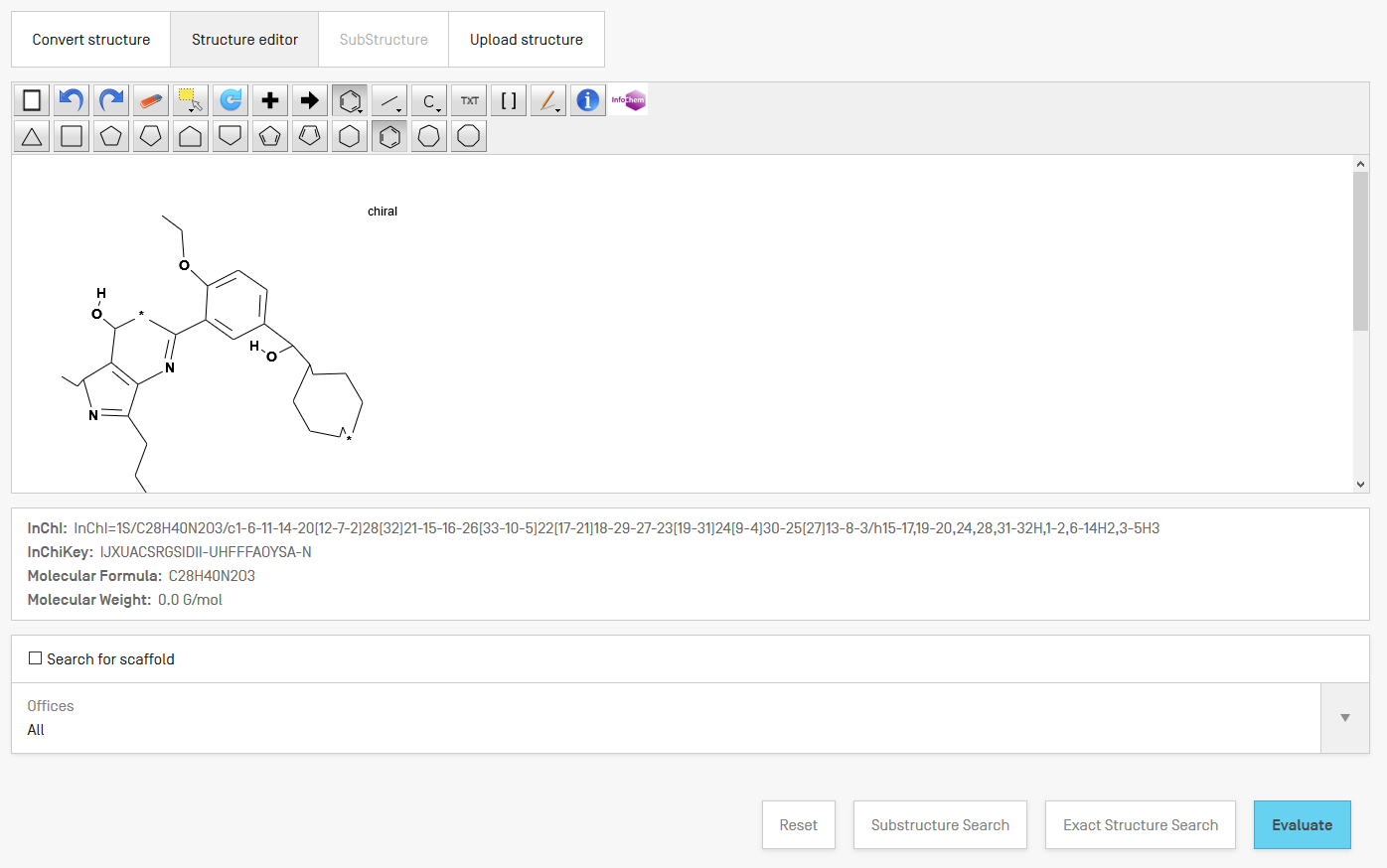 Structure editor
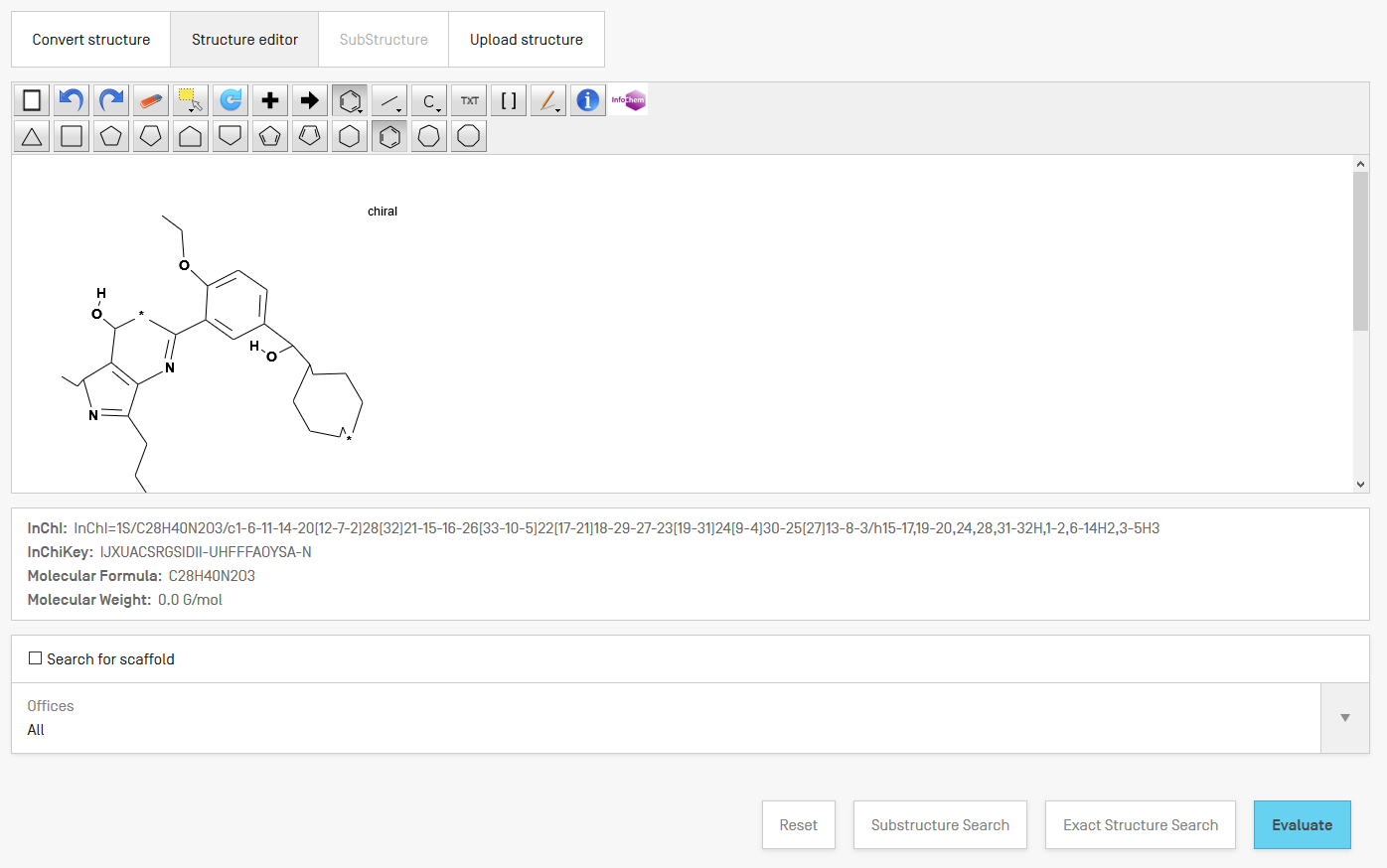 Convert a structure
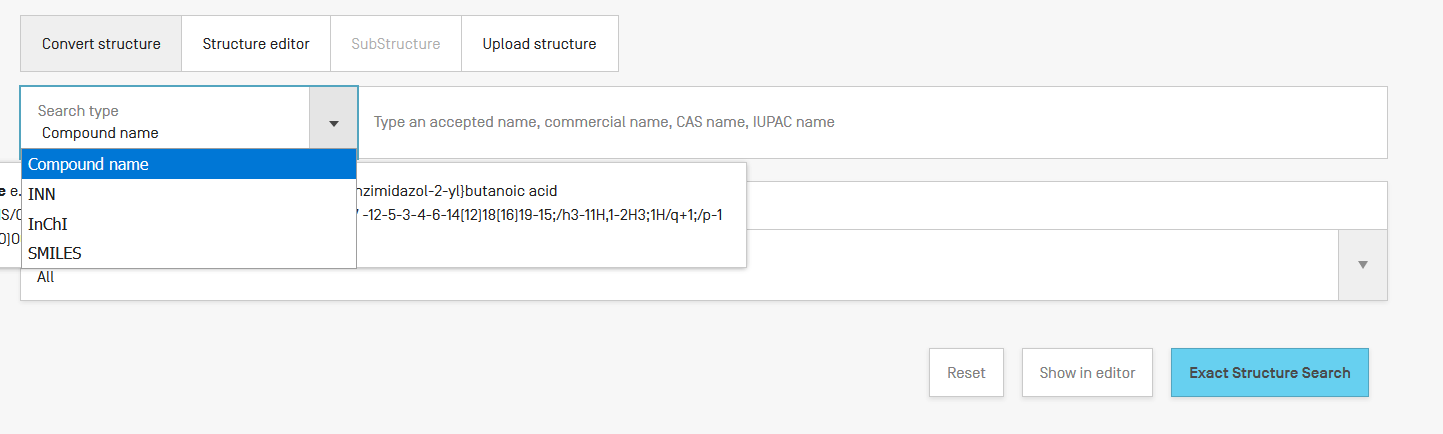 Search by CAS number
CAS83-88-5
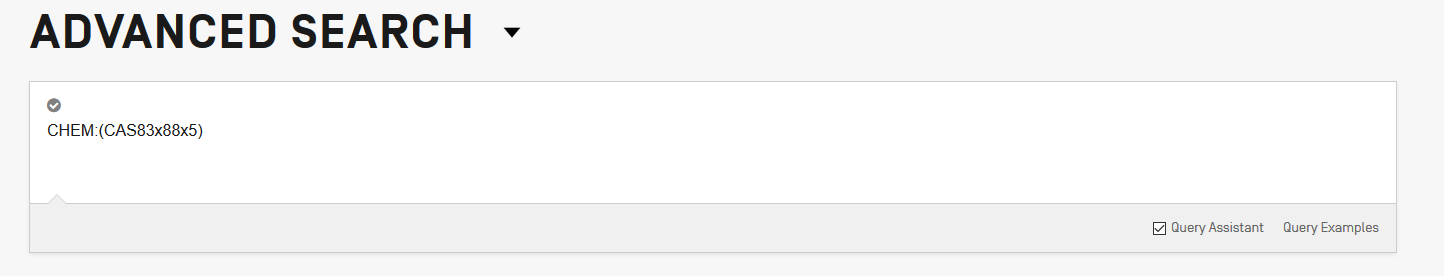 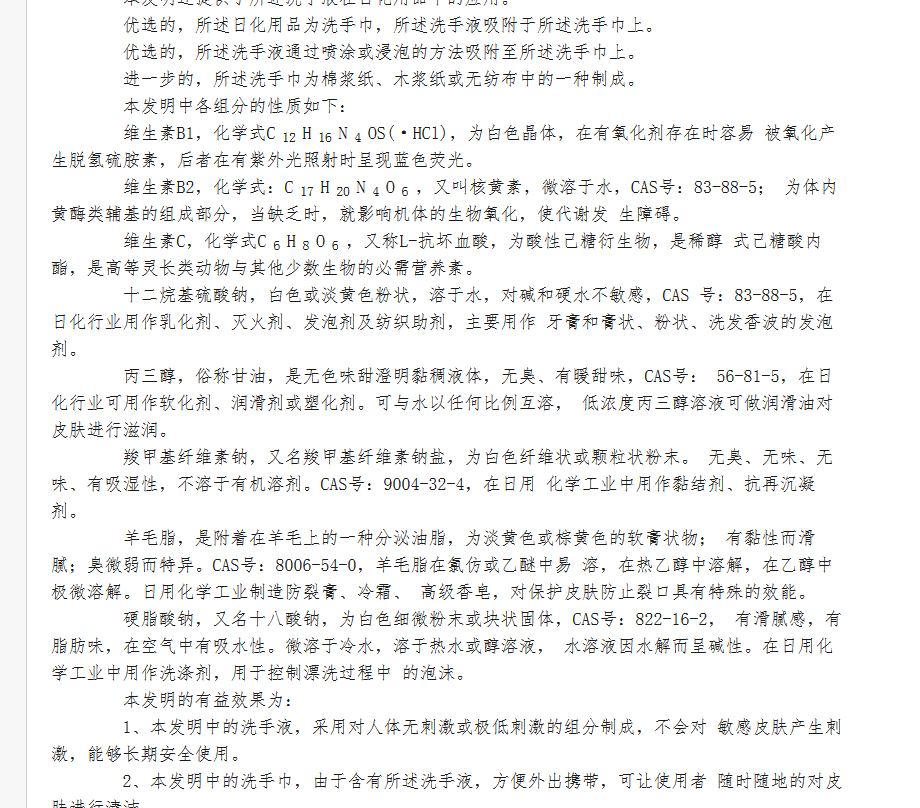 Convert structure: ex.: aspirin
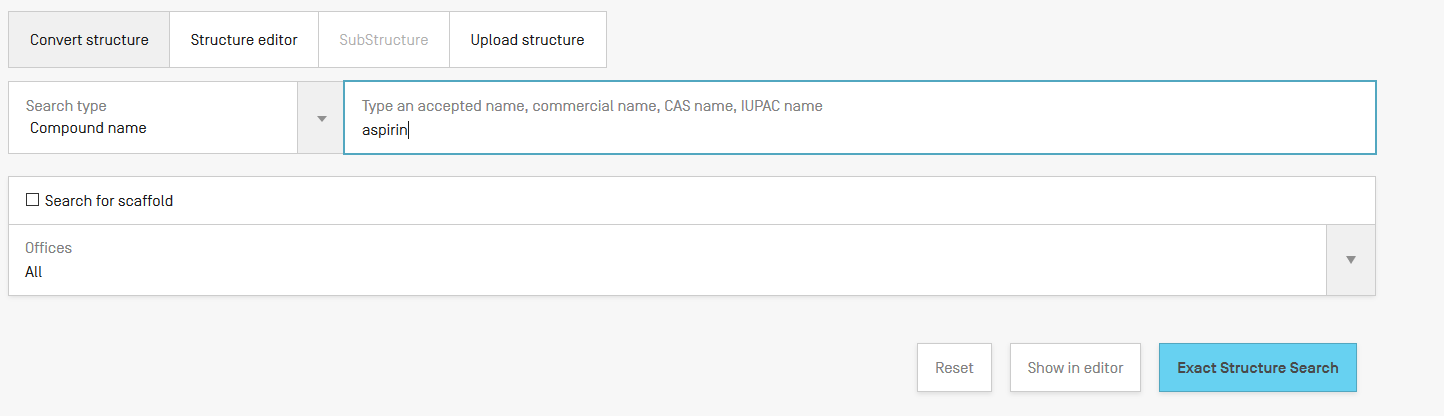 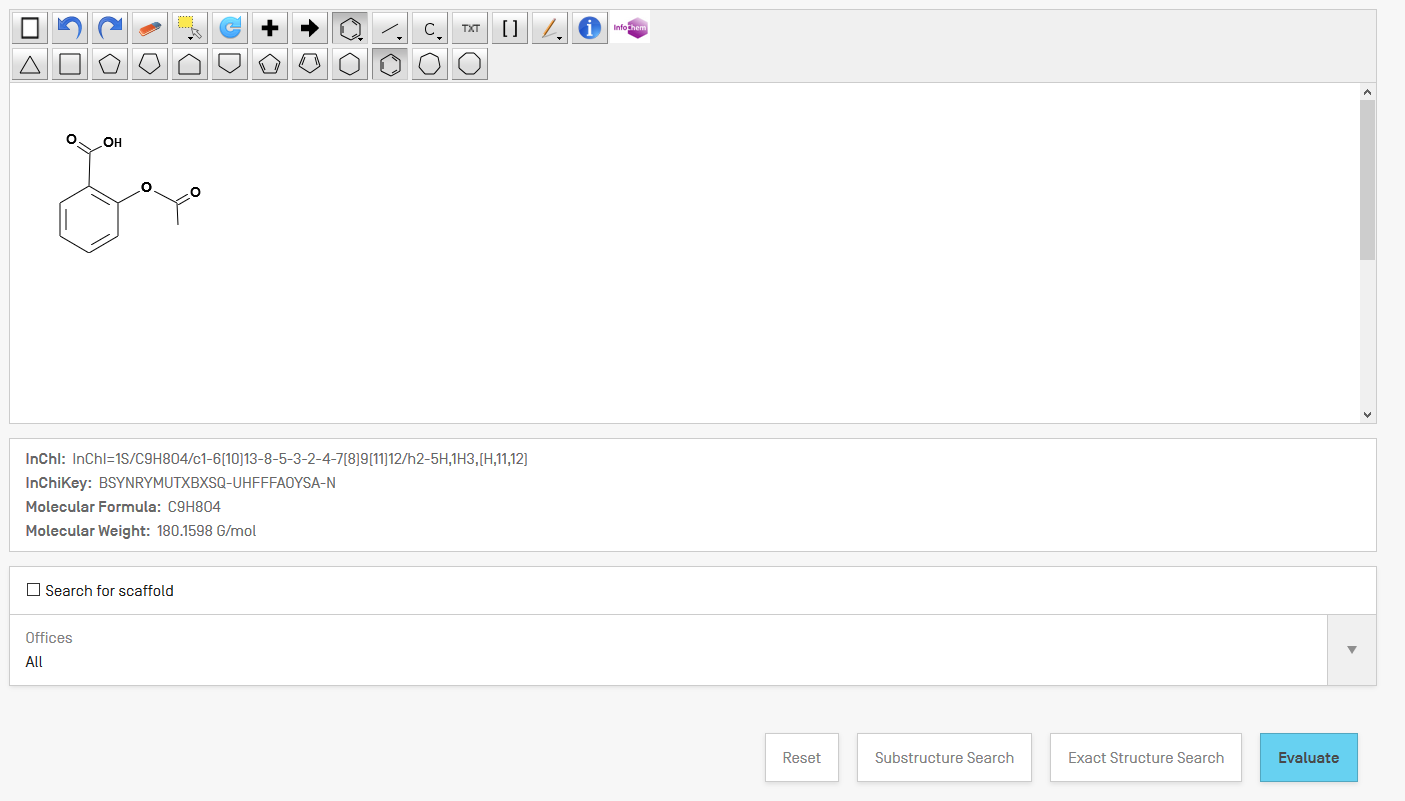 Results
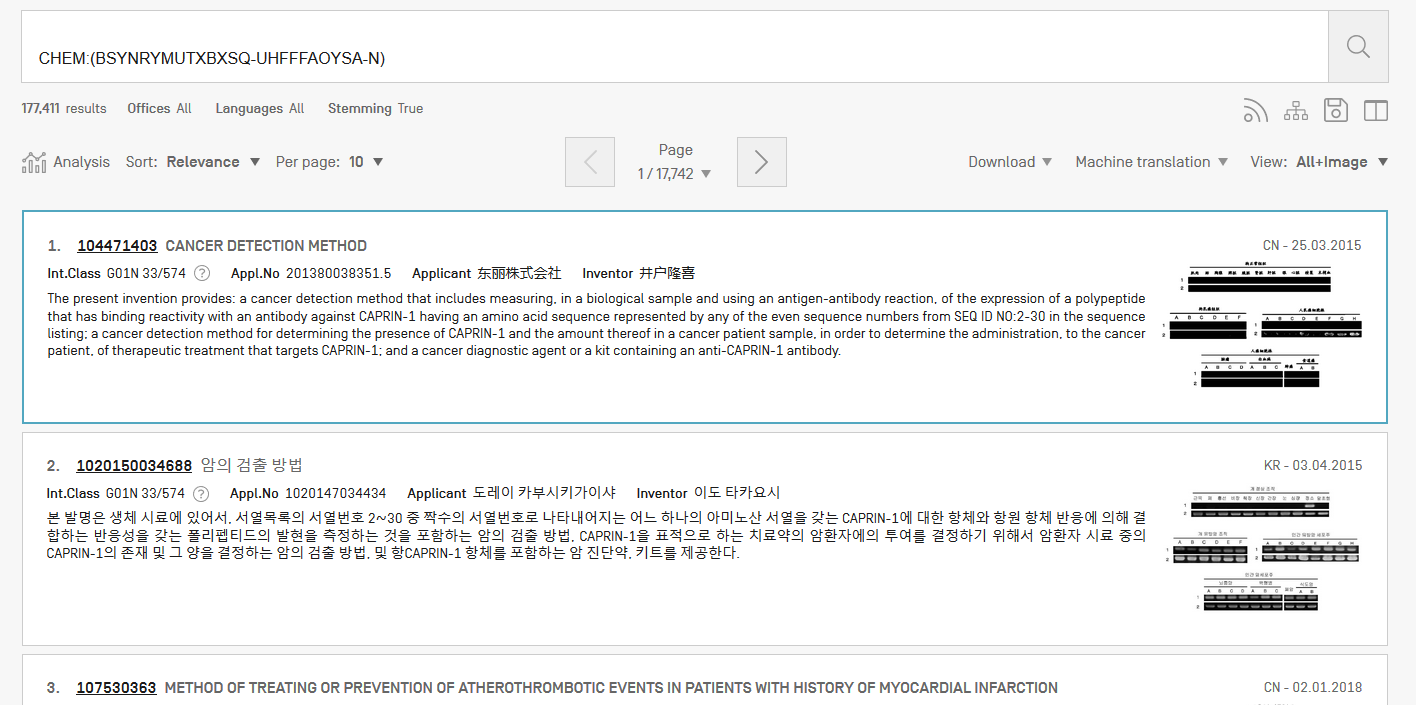 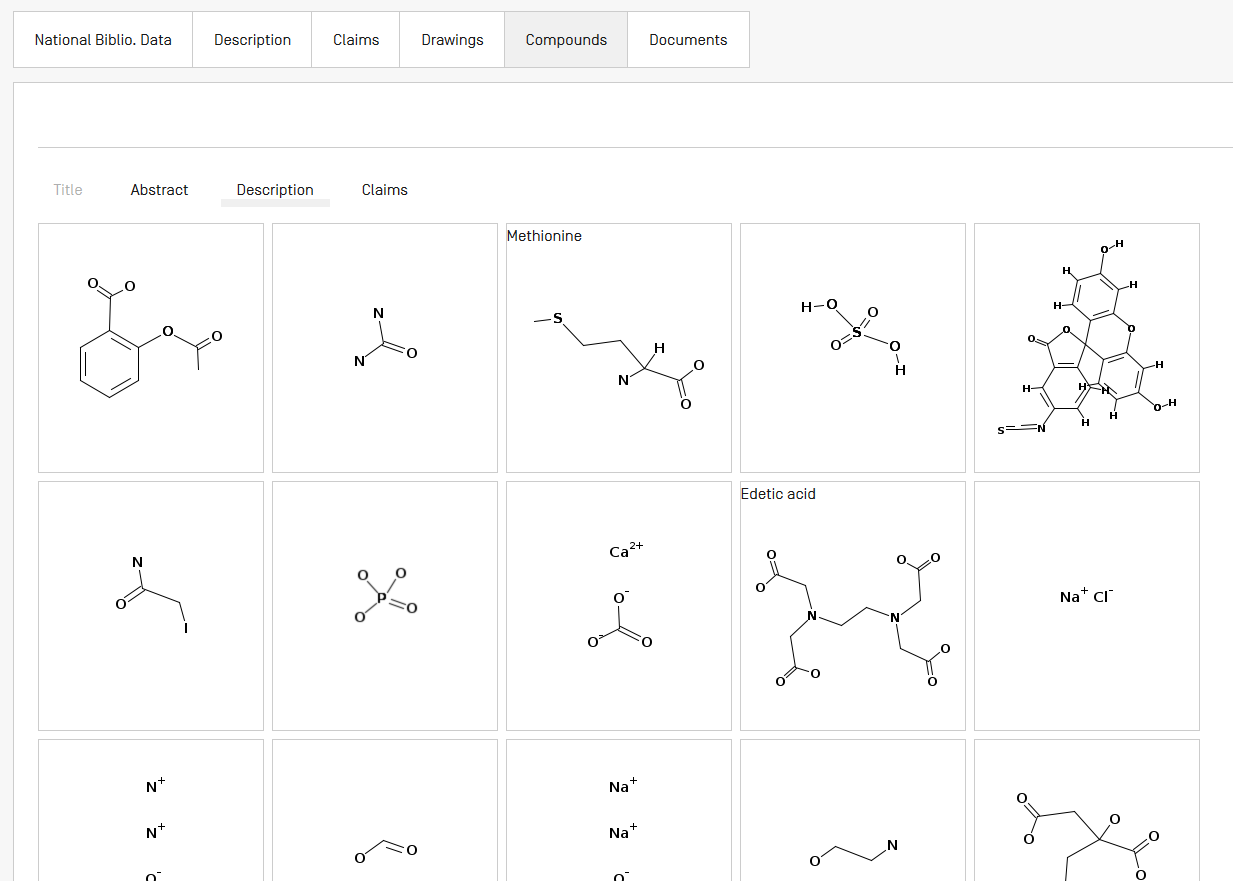 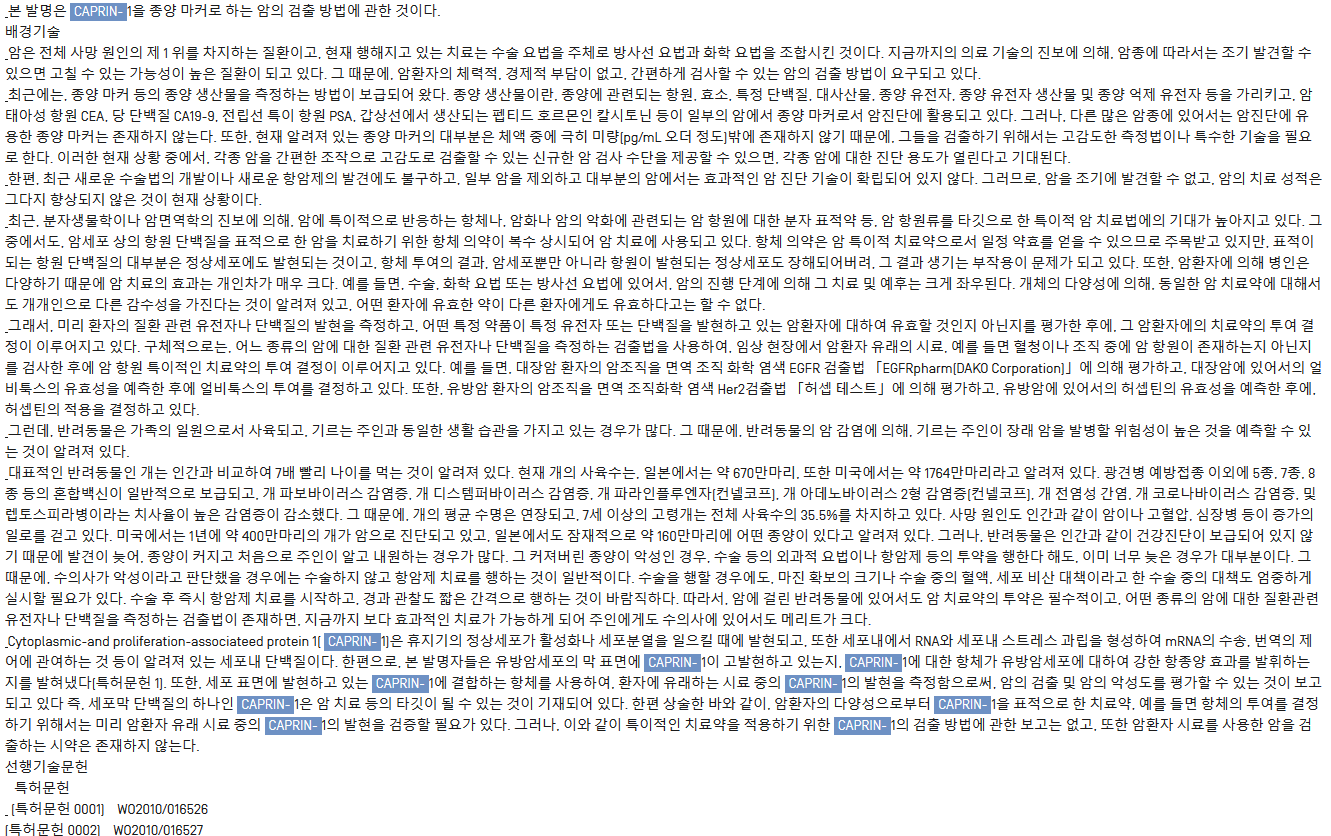 Analysis
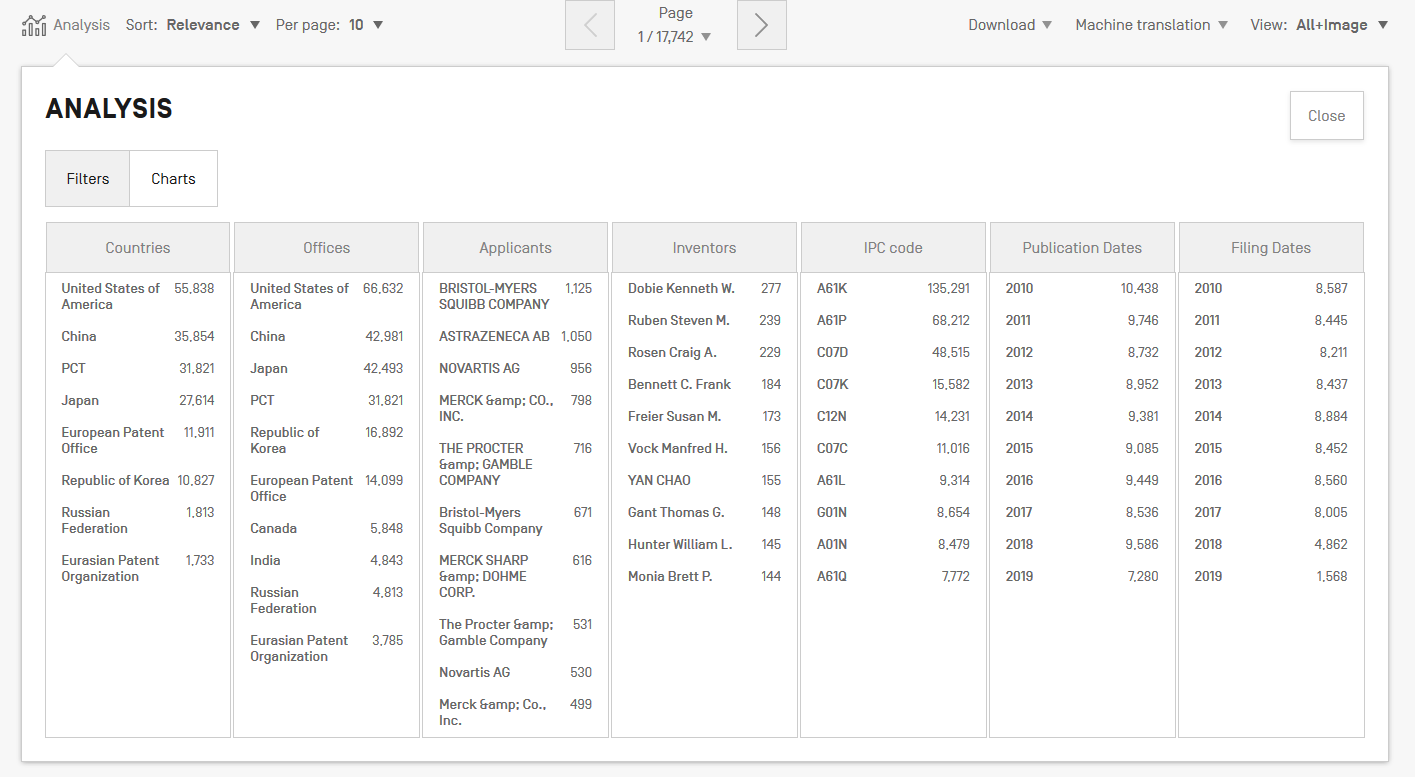 Combine with applicant
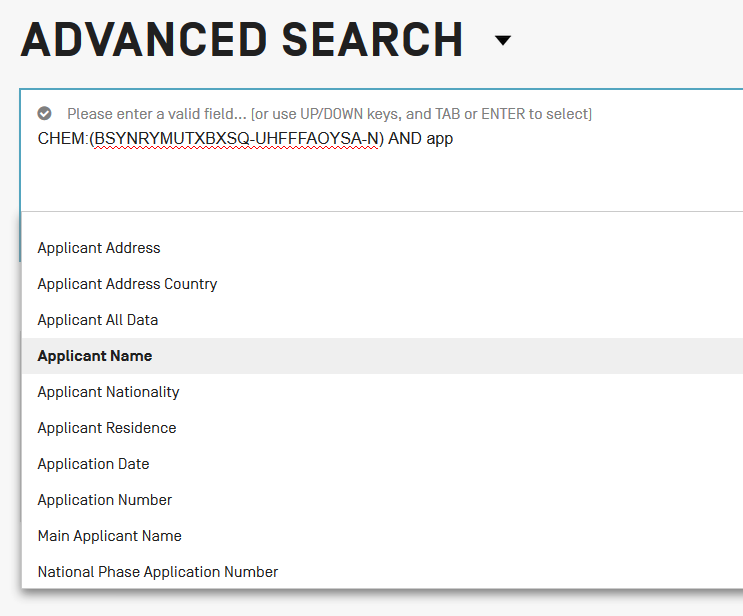 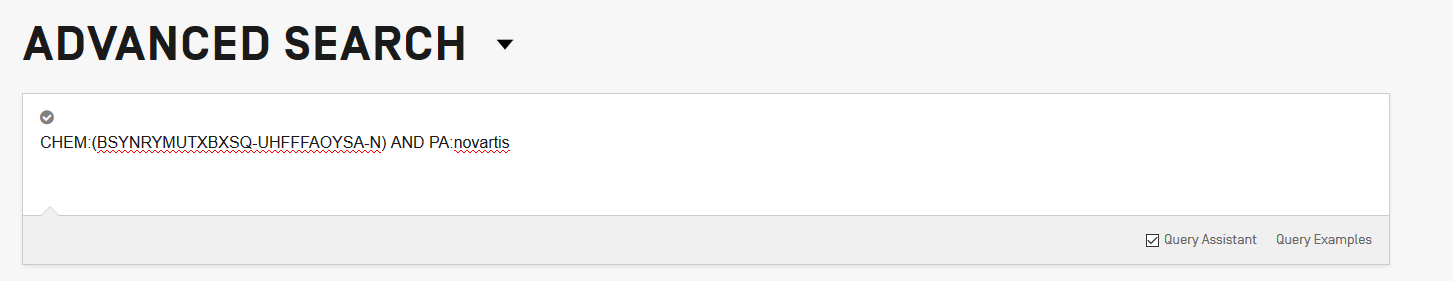 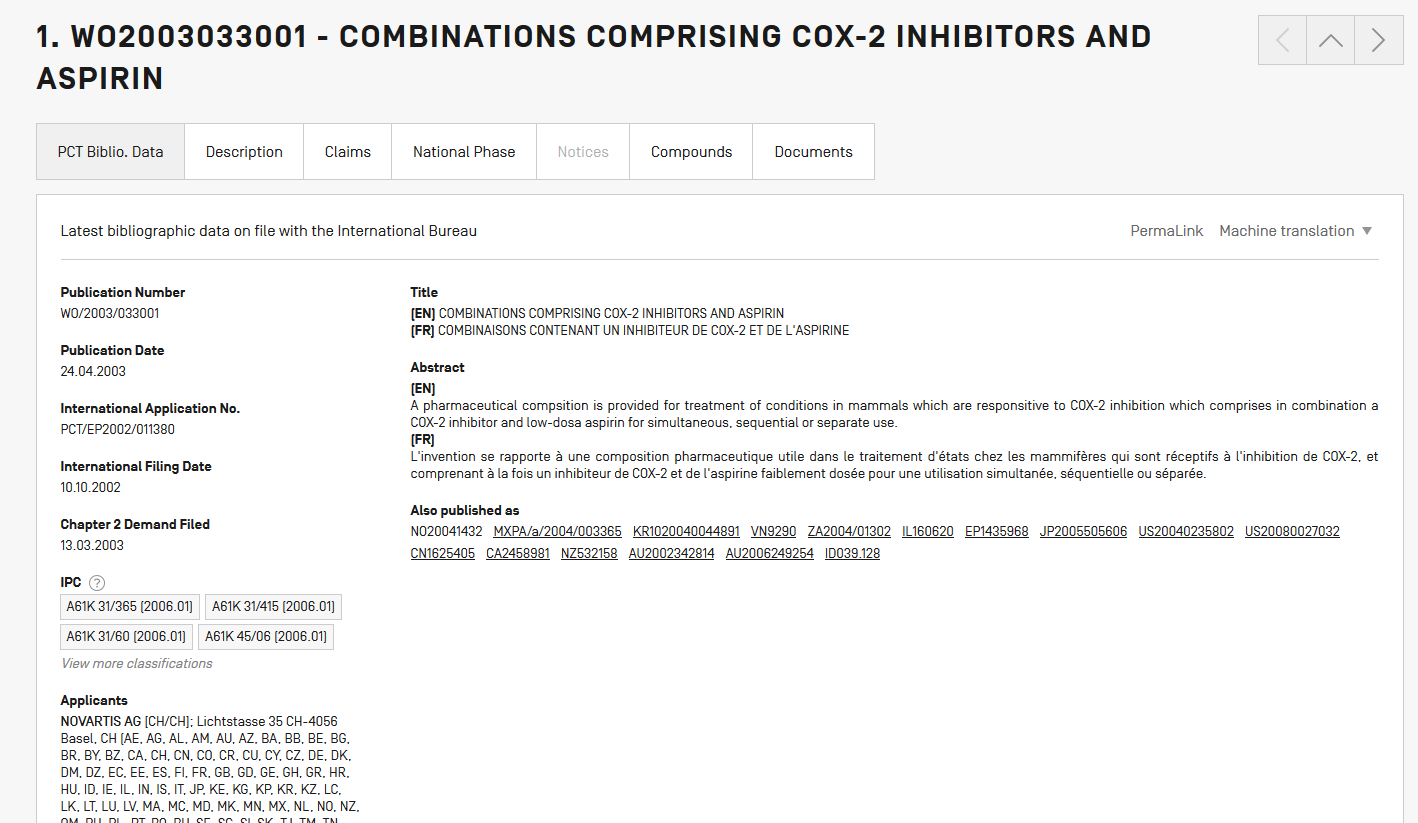 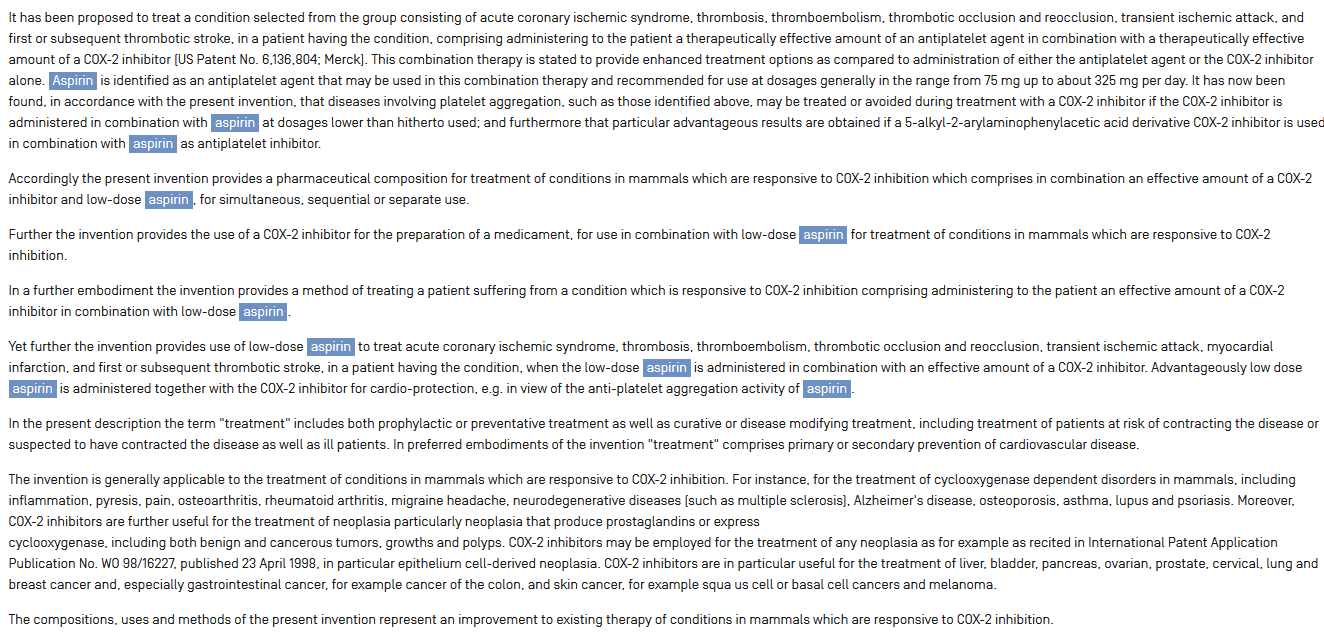 Combine with a country
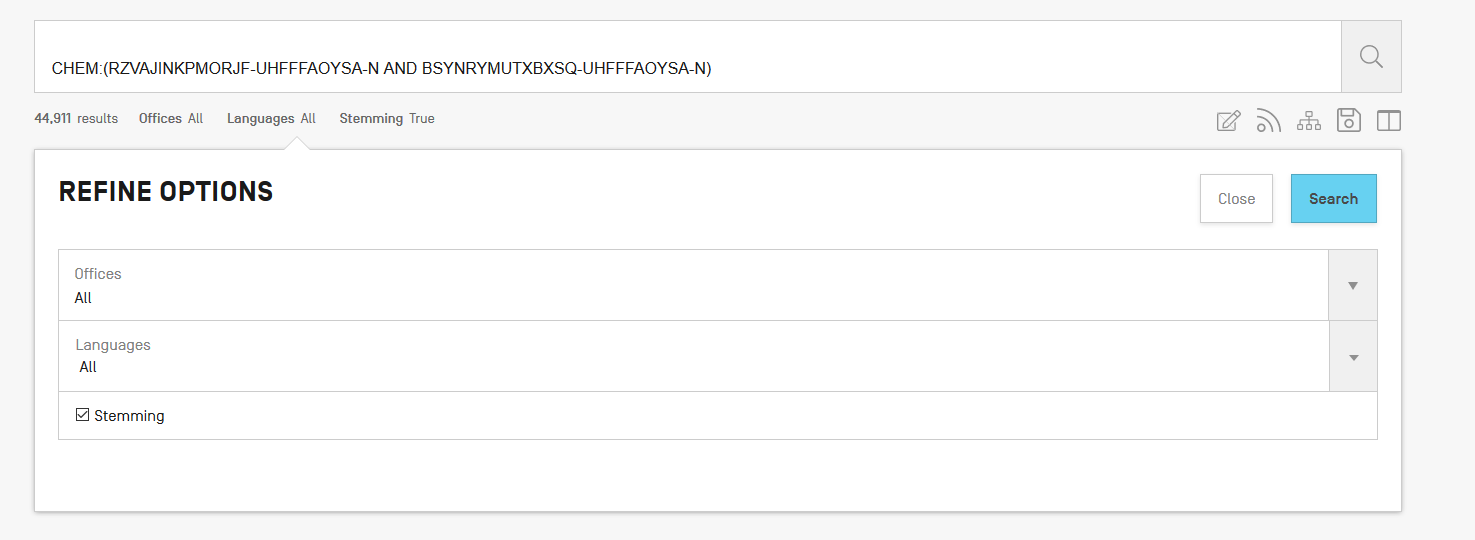 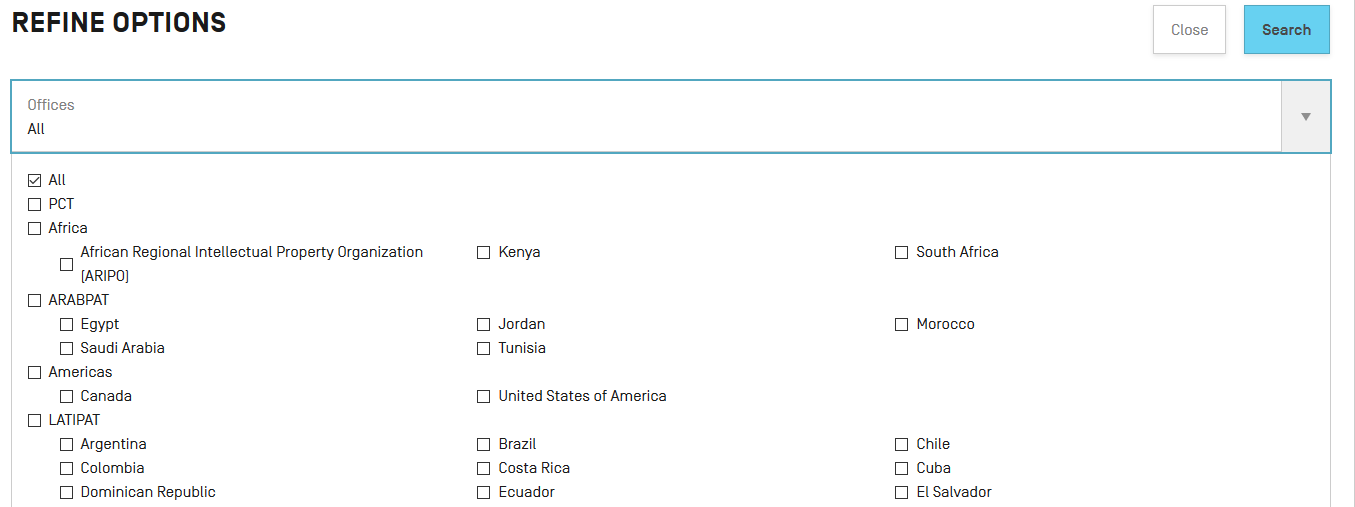 Combine 2 compounds
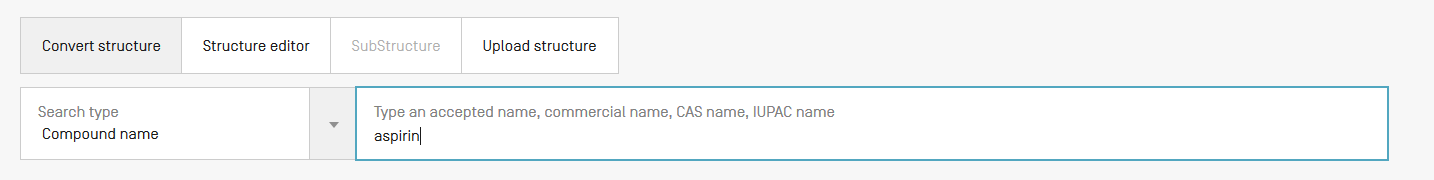 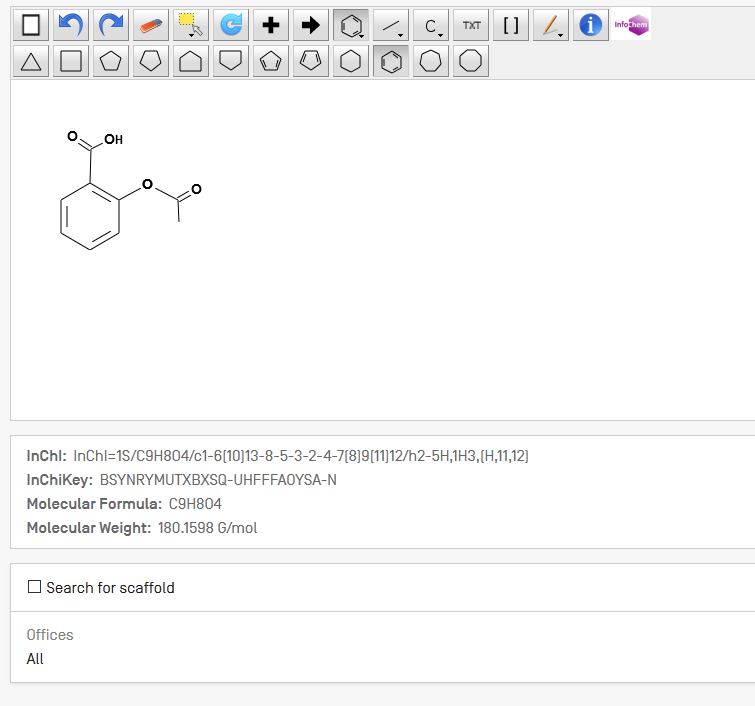 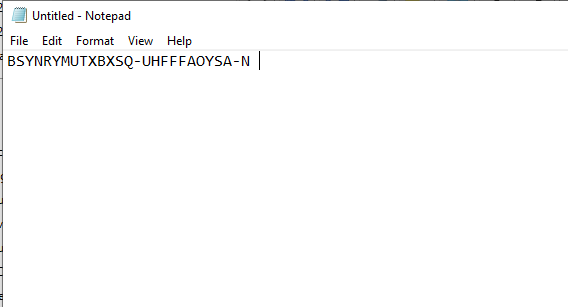 [Speaker Notes: I will now show you how to use the system with the example of theobromine.

The IUPAC name of theobromine is 3,7 dimethyl  1H purine 2,6 dione. It can be found in dark chocolate and is responsible for it’s bitter taste.]
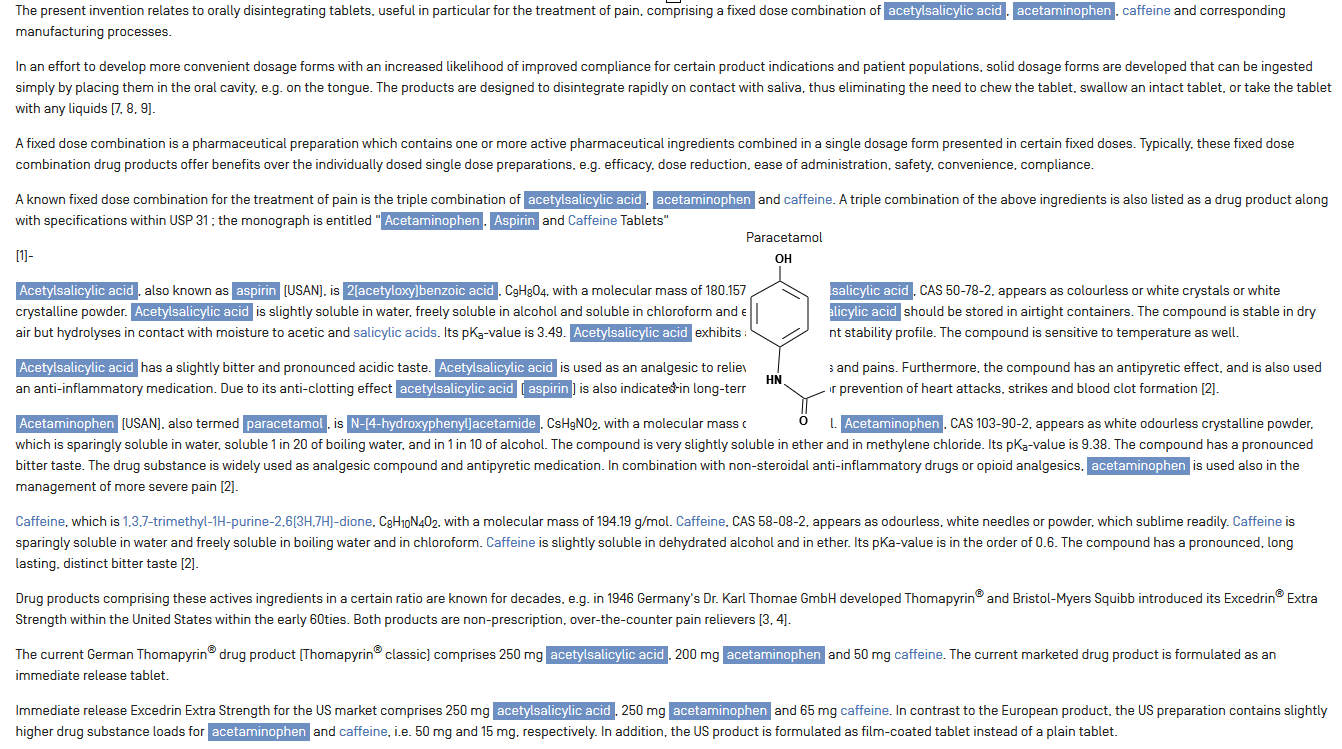 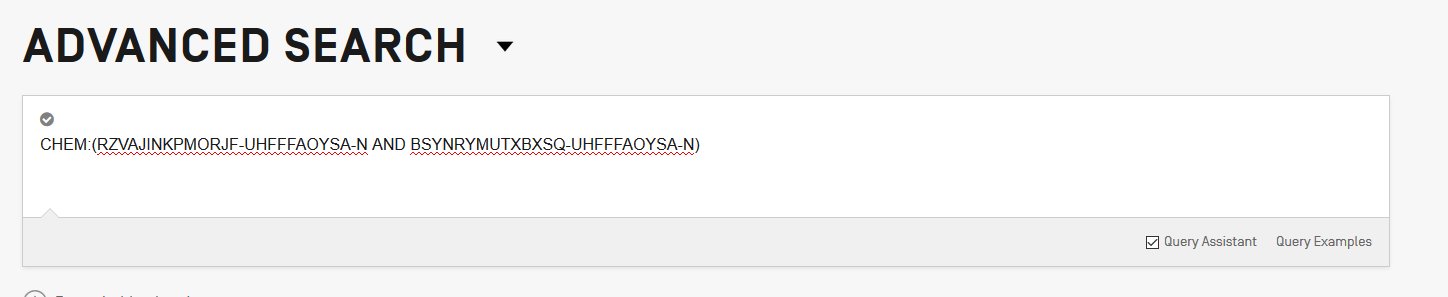 Example formula searching
4-(3-chloro-2-fluoroanilino)-7-methoxy-6-((1-(N-methylcarbamoylmethyl)piperidin-4-yl)oxy)quinazoline
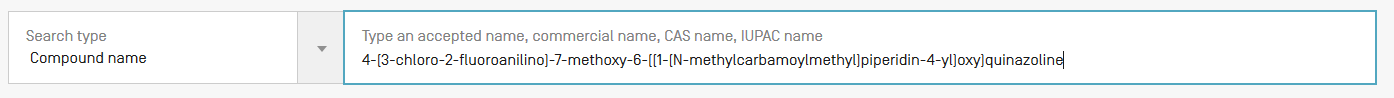 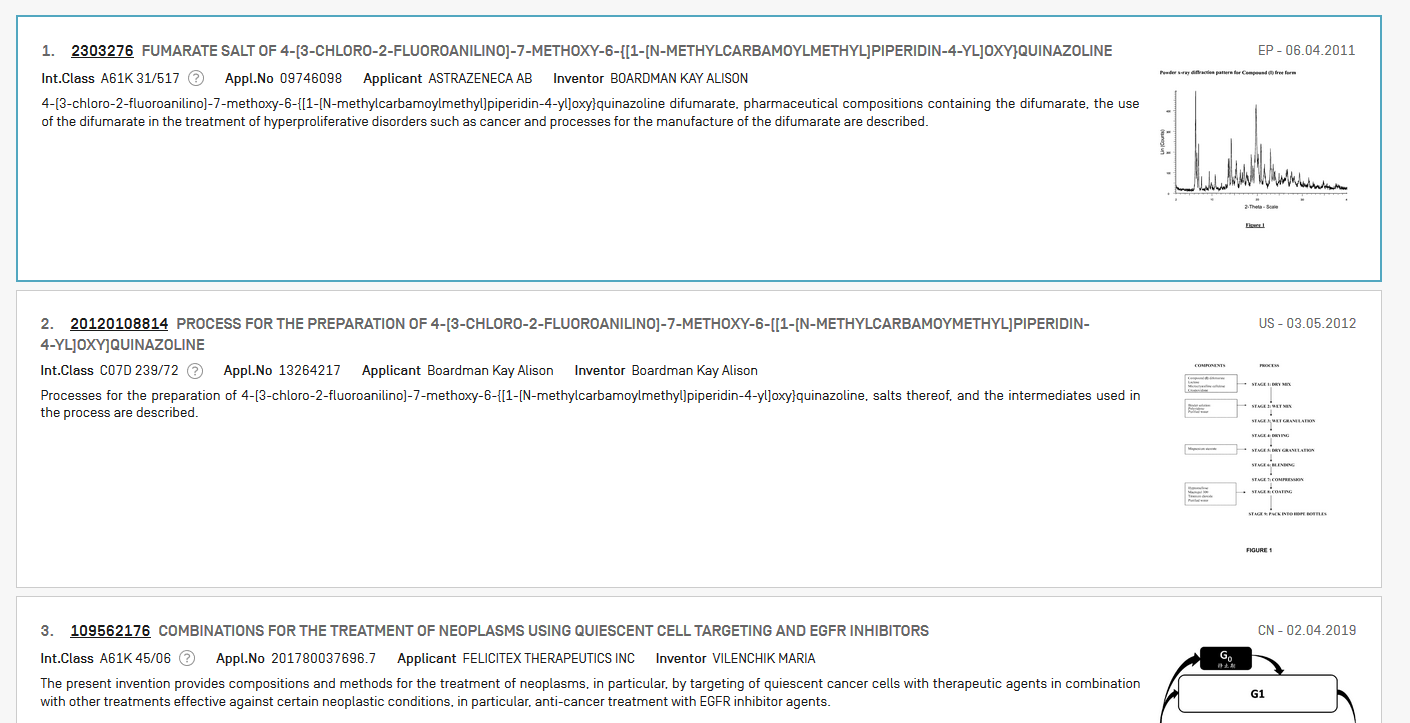 Example: Ritonavir
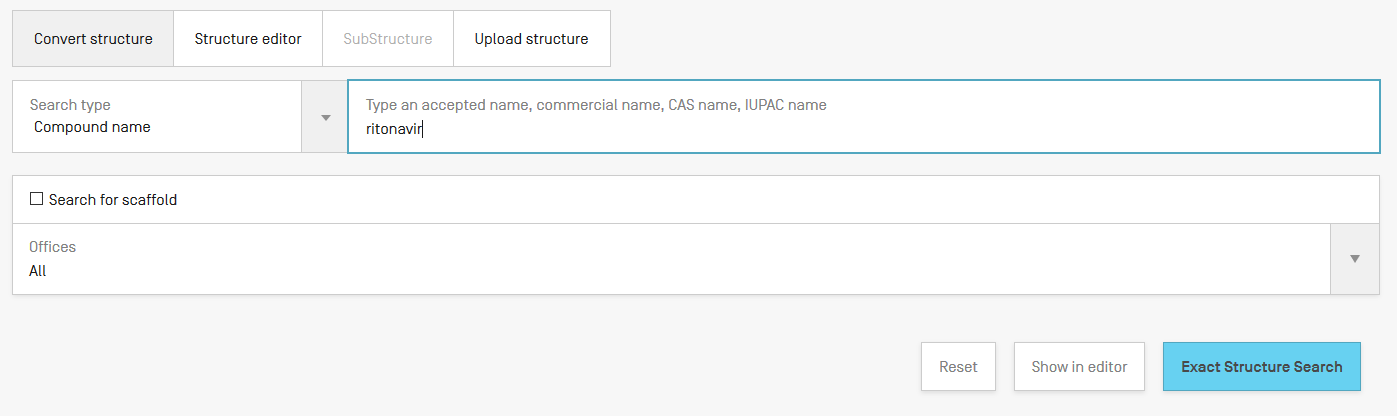 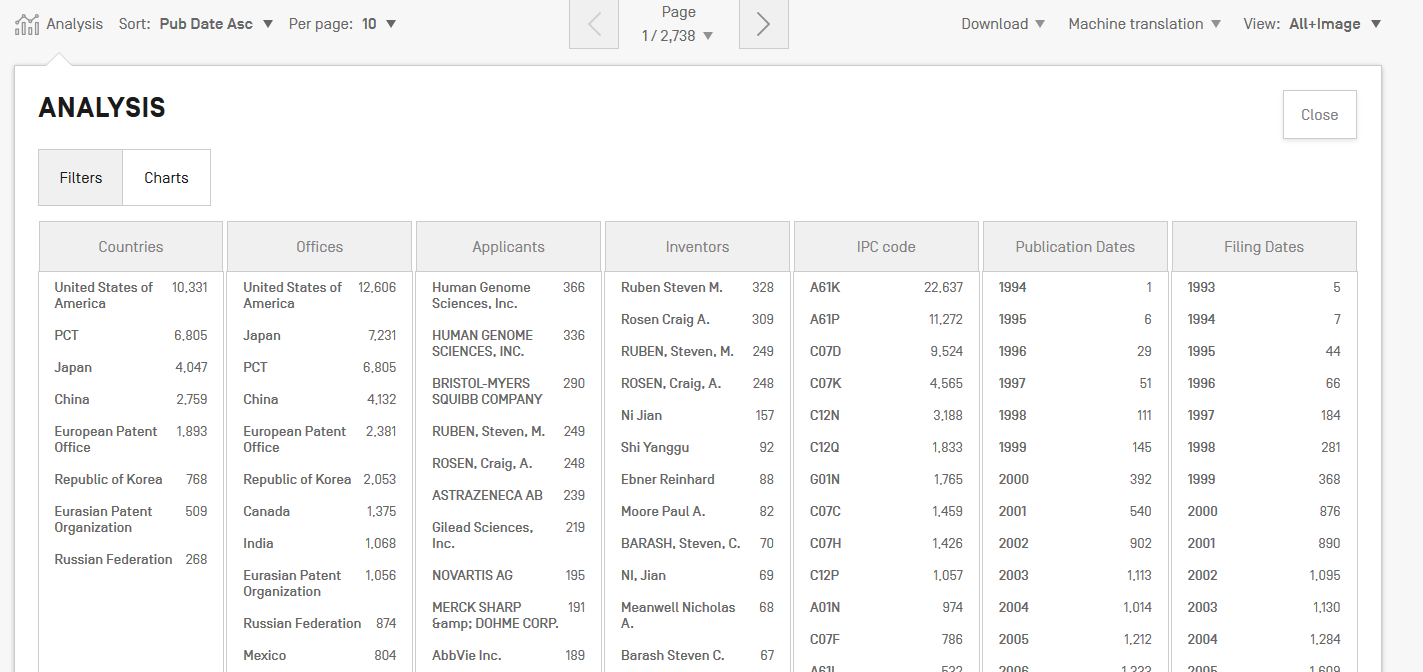 Patent landscape Report on Ritonavir-
Ritonavir is an antiretroviral drug from the protease inhibitor class used to treat HIV infection and AIDS. Ritonavir is included in the WHO Model List of Essential Medicines (EML)1. 

The originator company is Abbott Laboratories, which markets Ritonavir under the brand name Norvir, or in combination with the protease inhibitor Lopinavir, as Kaletra or Aluvia. The U.S. Food and Drug Administration (FDA) approved the drug in March 1996 for oral solution and in June 1999 for capsules. 


http://www.wipo.int/edocs/pubdocs/en/patents/946/wipo_pub_946.pdf
Sub-structure search – the concept
Identification of elements in larger structures
[Speaker Notes: Back in October 2016, we added the chemical search tool

It’s was developed on by InfoChem

You can draw the molecule or can search by compound name, INN, Inchi, SMILES or upload a MOL of images file

Chemical annotation of PATENTSCOPE full-text documents using InfoChem’s ICANNOTATOR]
Substructure search
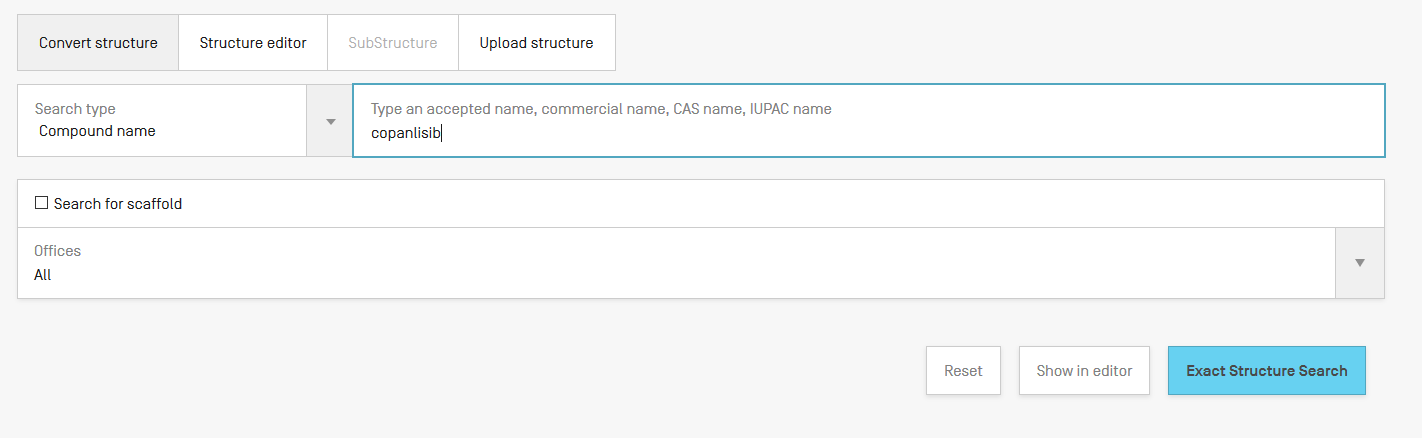 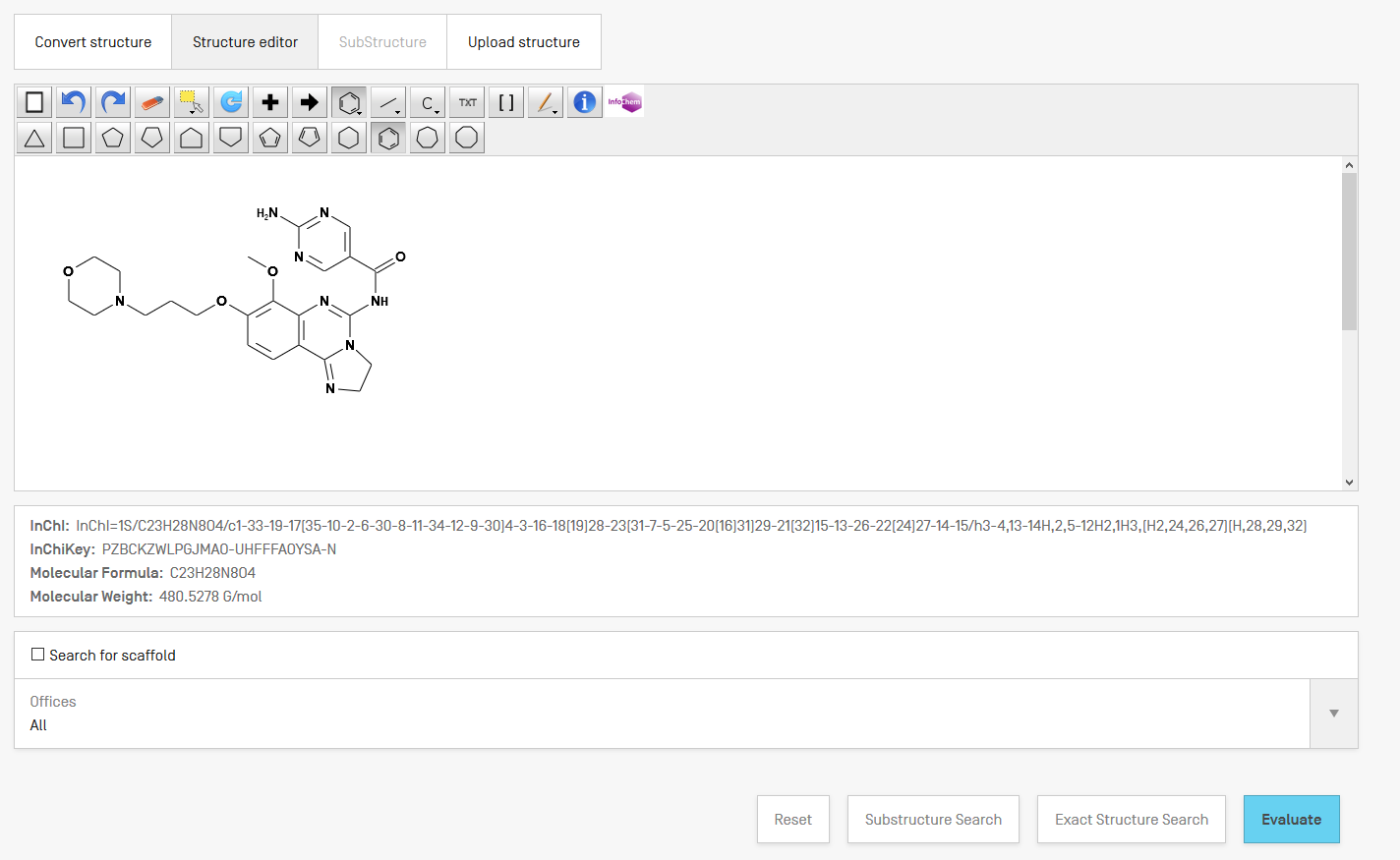 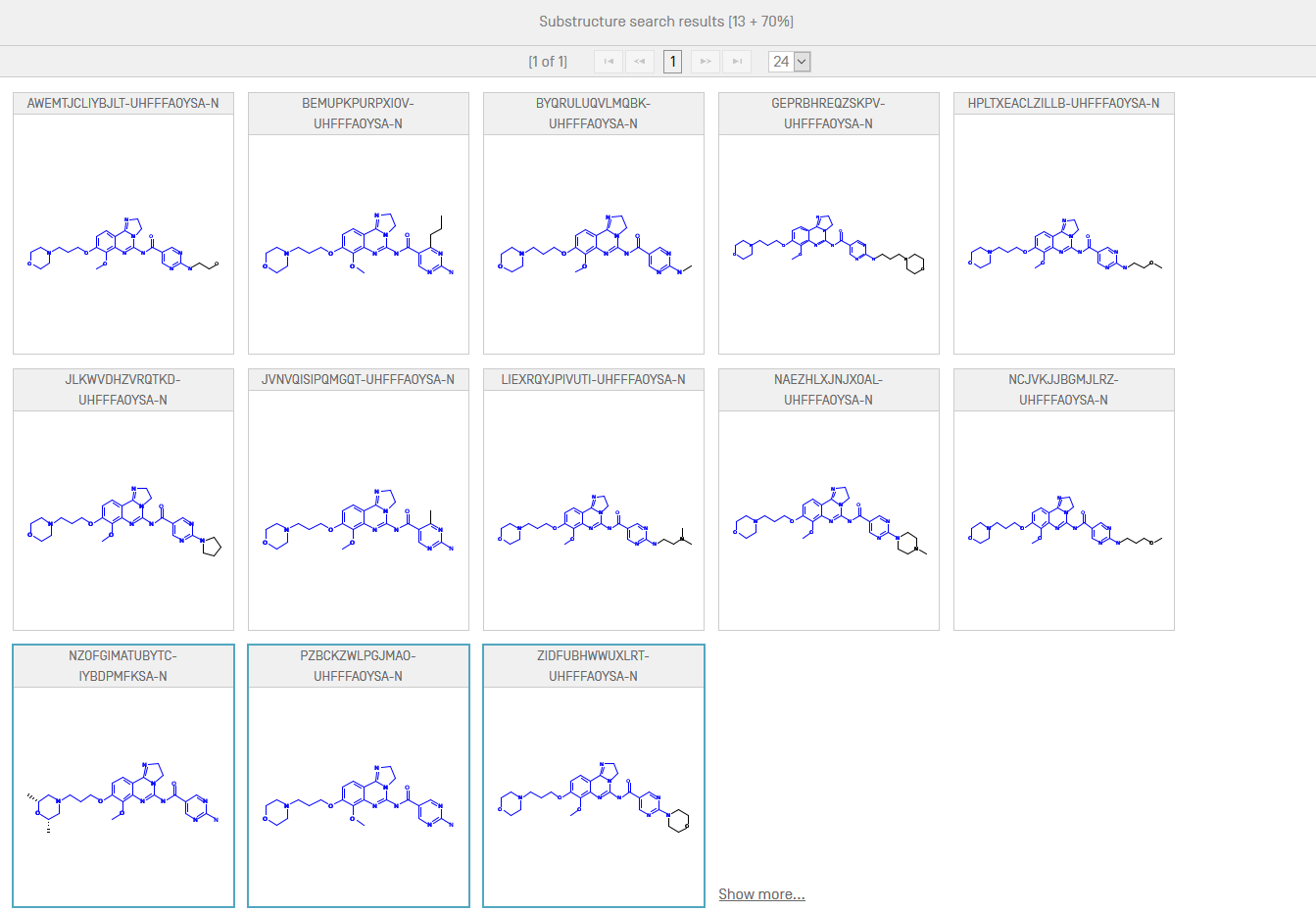 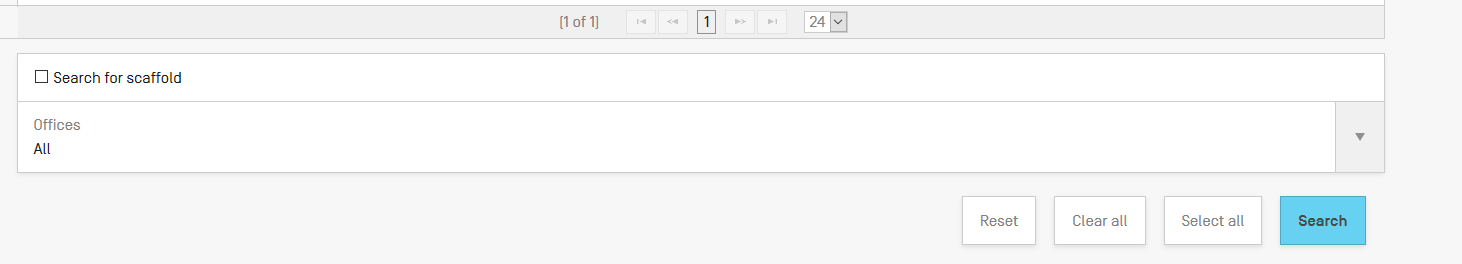 Restrict to the claims field
CHEM:( Inchikey BEFORE10000 description)
Can I search?
Stereoisomer 
Monomer
Enantiomer
CAS name
Polymer, Poly(vinyl alcohol) 
Inorganic cluster 
Metal-organic framework 
Transformable into InchI reactions 
Reaction search
DNA sequence listing
Reaction search
Future/past webinars:
wipo.int/patentscope/en/webinar
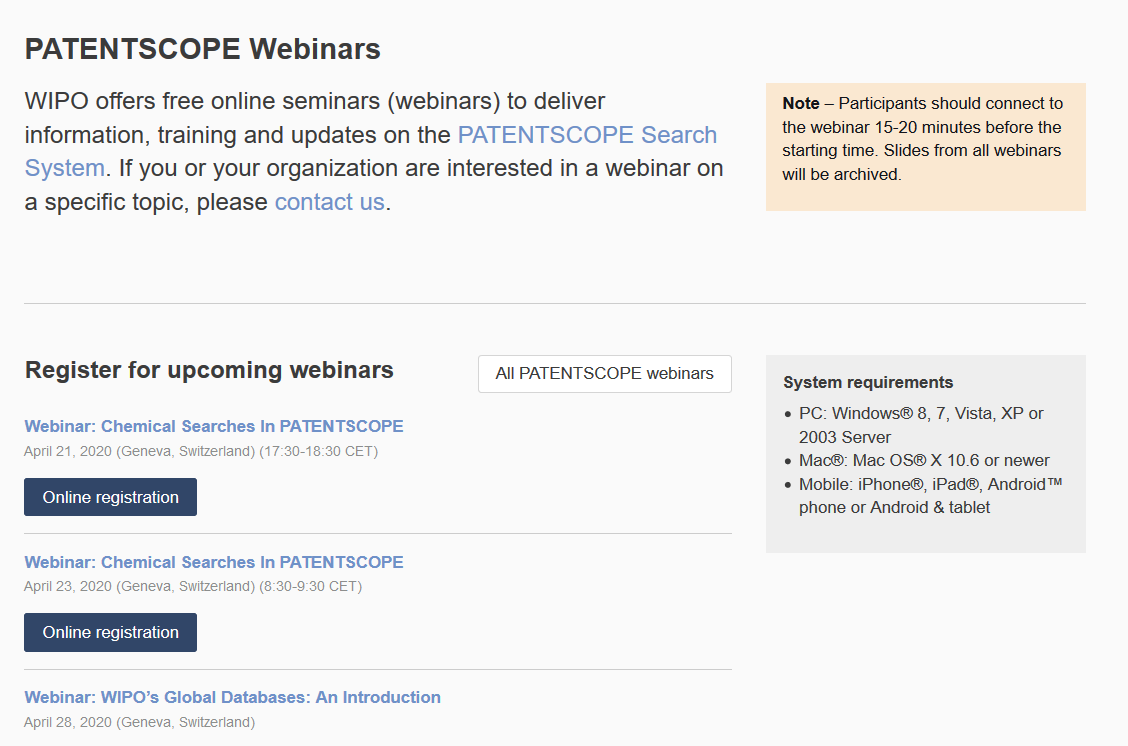 Next webinar
Translation tools in PATENTSCOPE

May 5 @ 5:30 pm CEST or  May 7 @ 8:30 am CEST
https://www.wipo.int/patentscope/en/webinar/
Global Brand Database: webinar
Image search

April 30 at 10 pm CEST
https://www.wipo.int/reference/en/branddb/webinar/index.html
Global Design Database: webinar
Practical case

May 29 at 5:30 pm CET
https://www.wipo.int/reference/en/designdb/webinar/index.html
Global Databases: an introduction
April 28 at 5:30pm CEST
https://www.wipo.int/patentscope/en/webinar/
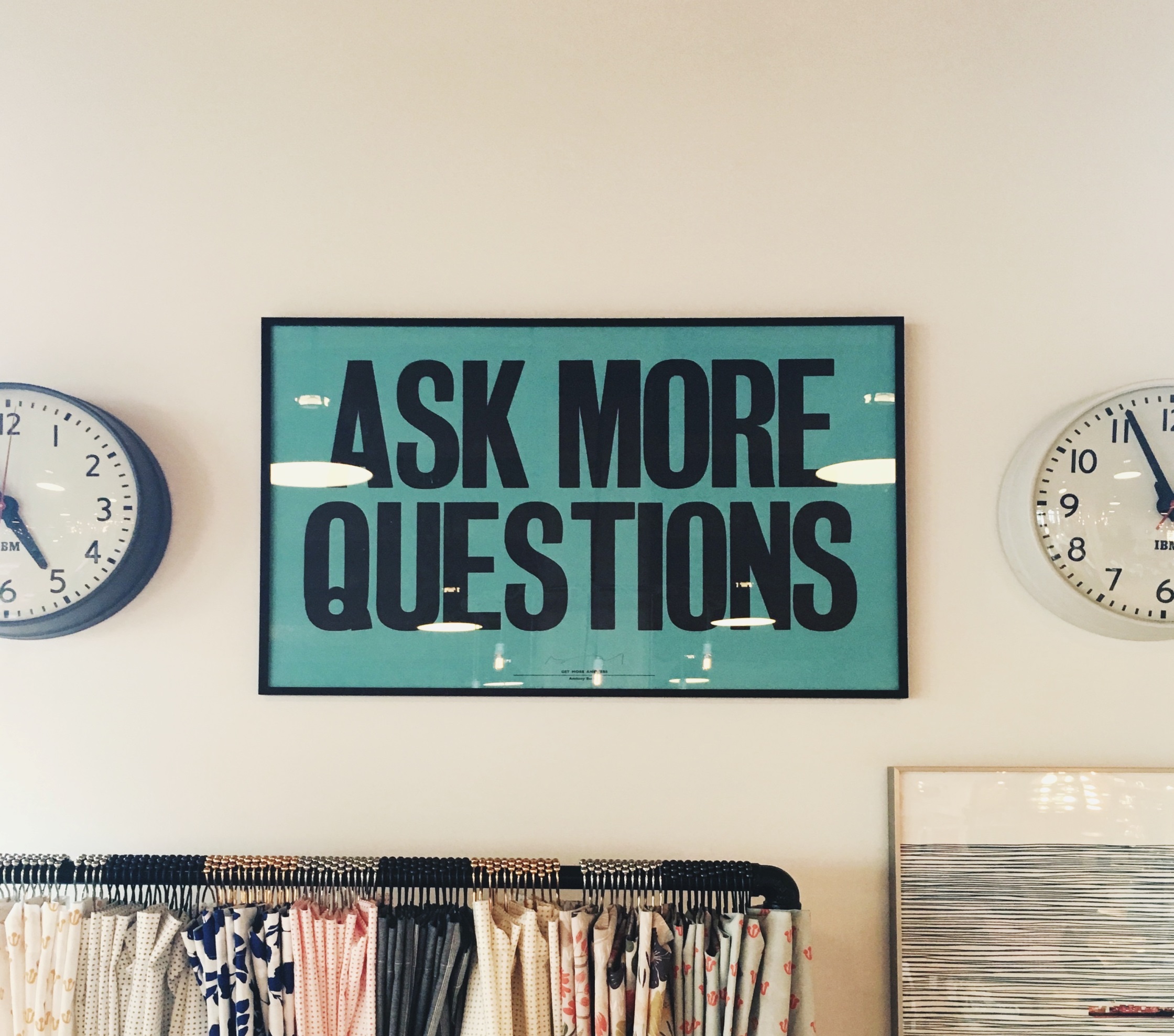 Q&A			soon available
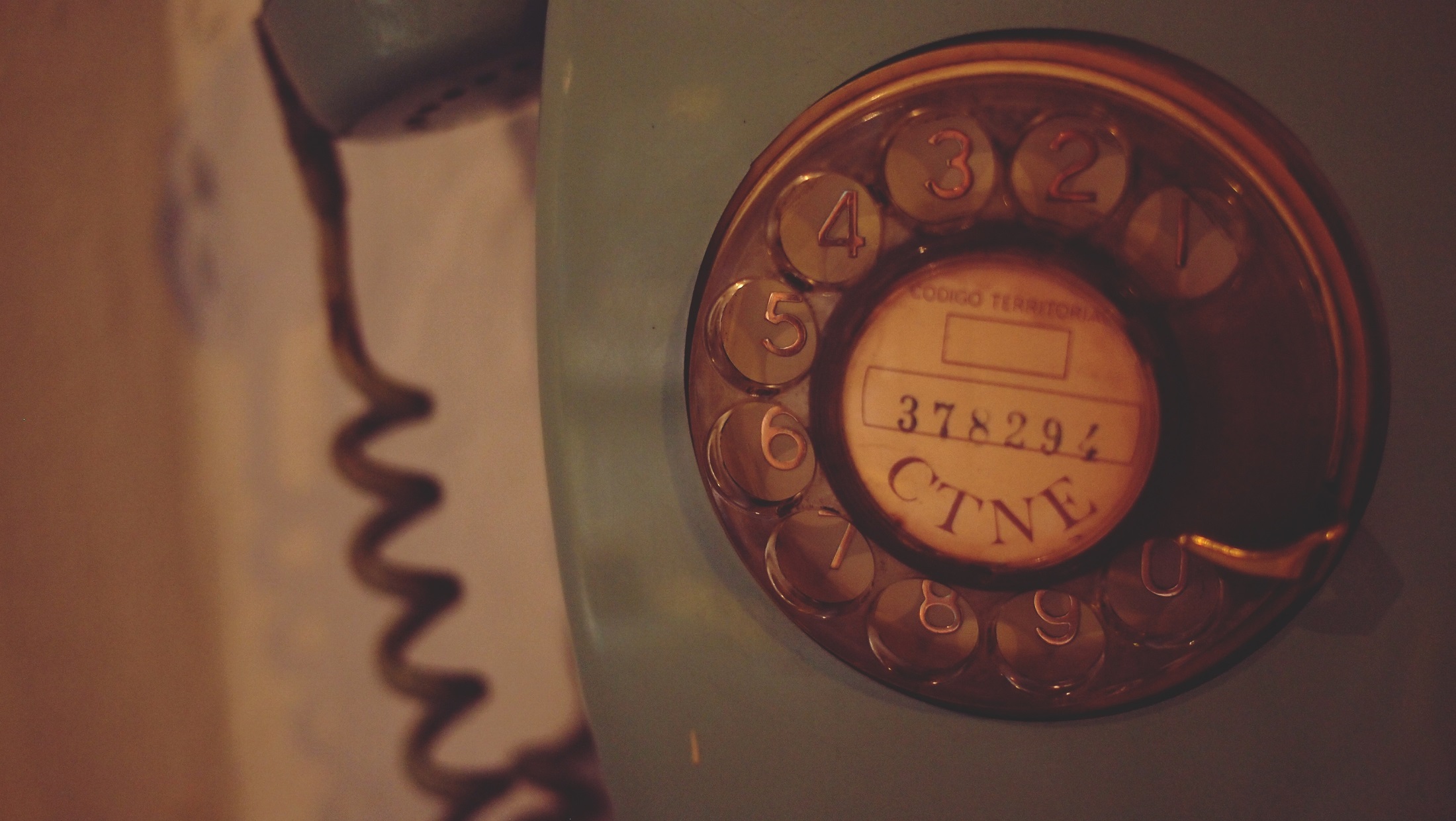 patentscope@wipo.int